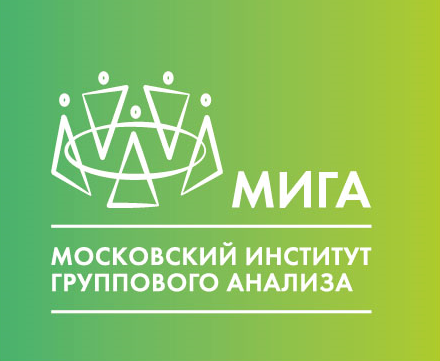 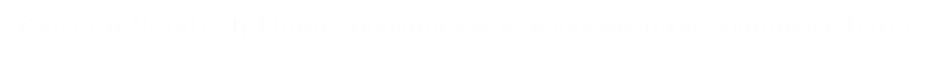 Стандарты обучения групповому анализу История созданияСвязь с профессиональной идентичностью
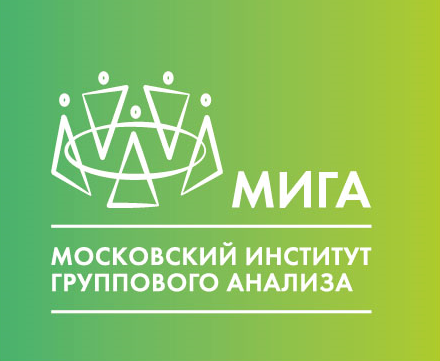 Введение
Тема стандартов психотерапевтического образования вообще мало освещена в отечественной литературе. Описания стандартов групп-аналитического образования на русском языке мне не встречалось. 

На сайтах отечественных профессиональных сообществ, как правило, указано количество часов в образовательных программах и пояснение, что обучение ведется соответственно стандартам каких-либо авторитетных международных организаций (таких как EGATIN, EFPP или других). Информацию о том, что представляют собой сами стандарты, включающие помимо необходимого количества часов обучения много других параметров, можно изучить на сайтах этих международных организаций. Однако, на мой взгляд, нельзя сказать, что наше групп-аналитическое сообщество целостно знакомо с этой информацией.

Когда мы учились, мы не знали этих стандартов и многое нарушалось. Хочется исправить ошибки «родительского групп-аналитического воспитания».
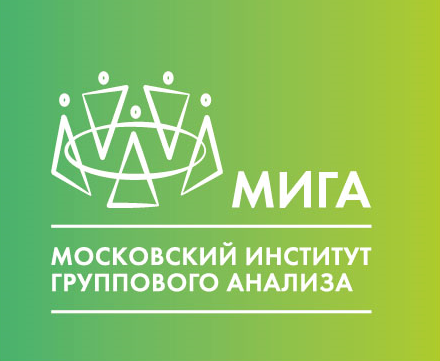 Определение
Понятие стандарта (от английского standart) означает норму, образец, мерило. Стандарты образования в общем виде можно определить как систему норм и требований, определяющих структуру и обязательный минимум содержания программ образования, объем учебной нагрузки обучающихся, уровень подготовки выпускников, а также основные требования к обеспечению образовательного процесса. 

При определении качества любого образования возникает необходимость сравнения его со стандартом как эталоном.
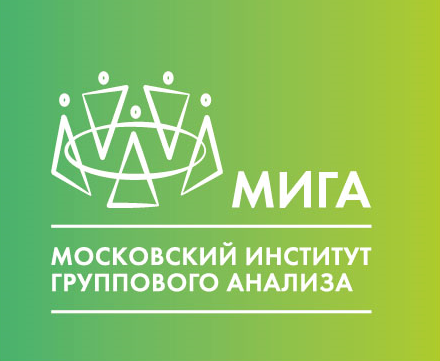 Основные стандарты ЭГАТИН
Стандарты  EGATIN регулируют цели, философию и методологию, содержание обучения, определяют навыки, необходимые для практики группового анализа (понимание которых помогает формированию групп-аналитической идентичности, а также делает прозрачной процедуру оценки обучающихся), структуру обучения, количество часов, требования к организационной структуре учебного заведения и процедурам для обеспечения тренинга и поддержания стандартов.
Пункт 1Основные общие цели для тренинговых организаций:1.1: Изучение, обучение и продвижение групп-аналитической теории и метода (изложенных и разработанных Фуксом и его последователями) и исследования, как в клинической, так и в прикладных областях.1.2: Приобретение групп-аналитического отношения и профессиональной групп-аналитической идентичности.1.3: Поддержание высоких стандартов профессиональной практики и этического поведения.
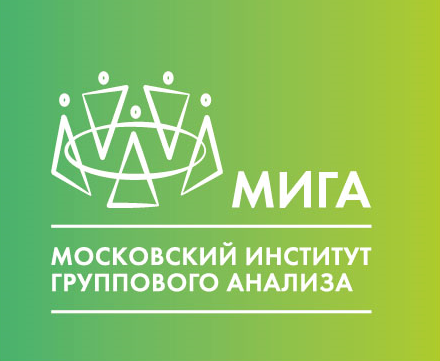 Пункт 2Основные базовые предположения и философия, лежащие в основе групп-аналитического обучения

2.1: Акцент на коммуникации и социальной природе человека и определяющих чертах социокультурной среды (социальные корни).2.2: Предположение о приоритете матрицы отношений (индивид определяется в  отношении к группе) (гештальт корни).2.3: Предположение о личном и коллективном (социальном) бессознательном (психоаналитические корни).2.4: Предположение об открытых системах (личности, группах, организациях) в динамическом равновесии, постоянно адаптирующихся (корни теории систем).
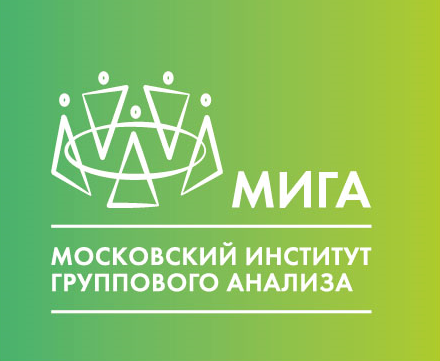 Пункт 3 
 Основные теории и понятия в групповом анализе
История и развитие; место в области групповой терапии; взаимосвязь с другими теориями.Основные понятия:сеть, матрица (динамическая и базовая), коммуникация, перевод, отзеркаливание, резонанс, расположение (локация), поляризация, перенос, контрперенос, проективная идентификация и другие проективные процессы, трансперсональные процессы, тревога и защита, сопротивление, творческие и разрушительные процессы и работа с ними.Основные понятия, определяющие метод:Сеттинг, границы группы, ведущий как динамический администратор / контейнер / переводчик коммуникаций, терапевтическое действие группового анализа (терапия группой), отбор, композиция группы, этапы развития, показания, группы в специализированном сеттинге со специфическими группами, прикладной групповой анализ, средние и большие группы, организации.Другие релевантные теории.Психоаналитические теории; социологические теории (особенно фигуративная социология Норберта Элиаса); гештальт-психология (фигура / фон, целое как отличное от суммы частей); феноменология; теории систем и  коммуникации; lifespan и психология развития.
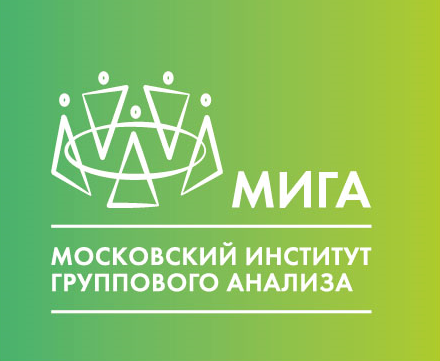 Пункт 4
Основные навыки, необходимые для практики группового анализа

Развитие групп-аналитического отношения.Способность формировать и поддерживать отношения, основанные на заботе и уважении к другим; соблюдать условия заключенного терапевтического контракта (цели, конфиденциальность); избегать использования пациентов для удовлетворения потребностей или облегчения тревоги.
Соответствующие личные качества: эмпатия, самосознание, устойчивость эго, надежность и этическое поведение. Другие соответствующие личные качества: энергия и дух, юмор, решение проблем, историческая память, интеллект.
Динамическое администрирование/ руководящая функция.Способность устанавливать и поддерживать границы (рамки группы); занимать наделенную властью позицию терапевта; организовать сеттинг и поддерживать его, заключать терапевтические контракты и поддерживать связь между организациями и соответствующими внешними сетями.
Функция холдинга и контейнирования.Способность выносить тревогу, фрустрацию и аффекты (собственные и спроецированные); работать с контрпереносом для терапевтического эффекта; придерживаться  аналитической техники.
Функция анализа и перевода.Высокое развитие навыков наблюдения и способности к рефлексии.
Развитие динамичной мобильной точки зрения:(а) перемещение между участием в процессе (идентификацией) и рефлексией и наблюдением,(б) связывание различных уровней коммуникации (перевод) - сознательного и бессознательного, вербального и невербального,(с) установление связей между группой, подгруппами и индивидуумами(d) связывание структуры, процесса и содержания,(е) перемещение между различными уровнями переноса - текущим, переноса, проекций и премордиальным уровнями.Локализация смысла в контексте.Способность фасилитировать групповой процесс, выстраивать терапевтическую культуру и передавать терапевтическую функцию от ведущего группе.
 Навыки и стратегии вмешательства для работы с блоками коммуникации  и деструктивными процессами в группах.Способность принимать терапевтические решения, основанные на учете потребностей группы на языке группы.Выработка творческого подхода и личного стиля.
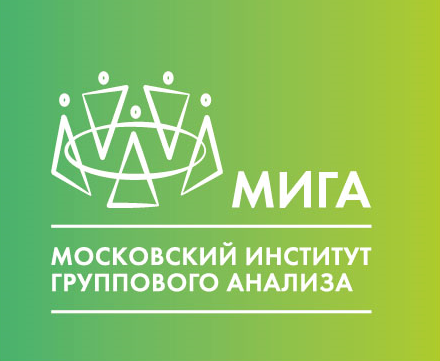 Пункт 5
Структура обучения и требования
5.1: Обучение лучше всего достигается в структуре, состоящей из трех частей: личной терапии в группе, теоретических семинаров и супервизируемой практики, которые могут иметь место в непрерывной или блочной структуре или их комбинации. 
5.2: Терапия, теоретические семинары и супервизия практики должны перекрываться по крайней мере на минимальный срок в течение квалификационного обучения, с возможностью продолжения терапии, теоретических семинаров или супервизии до или после этого минимального периода обучения.
5.3: Слушатели должны иметь разных тренеров для терапии и супервизии.
5.4: В случае если терапевты также преподают, это должно быть ограничено таким образом, чтобы в полной мере учитывать необходимость защиты терапевтических границ.
5.5: Опыт средней или большой группы является неотъемлемым для подготовки.
5.6: Терапия может проходить в смешанной (пациенты и студенты) или только студенческой группе.
5.7: Терапия должна проходить исключительно в группе, по крайней мере, в значительной части групп-аналитического обучения.
5.8: Слушатели проводят еженедельную группу длительностью не менее двух лет. Эта группа должна проводиться с минимальной частотой одна сессия (90 минут) в неделю.
5.9: Презентация клинической работы, теоретической информированности, является неотъемлемым требованием для завершения обучения.
5.10: Слушатели должны набрать по крайней мере 240 часов (160 х 90 минутных сессий) личной групп-аналитической терапии в малой терапевтической группе. Кроме того, сессии в большой / средней группе могут внести вклад в общий групповой терапевтический опыт. При блочной форме обучения  должна быть минимальная частота - 5 блоков в год.
5.11: Слушатели обязаны участвовать в процессе супервизии, по крайней мере 120 часов во время обучения, что должно распространяться на период создания и ведения ими двухлетней учебной группы. Супервизия должна проводиться в группах не более 4-6 студентов при средней частоте не менее раз в две недели. В моделях блочного обучения, могут привлекаться утвержденные местные супервизоры и может использоваться коллегиальная супервизия (прим. пер. супервизия среди равных, интервизия).
5.12: Слушатели должны пройти как минимум 160 часов теоретических семинаров, охватывающих учебный план, изложенный в пункте 3.
5.13: Минимальный срок длительности учебных программ должен быть не менее 3х лет (post-introductory), в течение которого необходимое минимальное количество часов терапии, теоретических семинаров и супервизии имеют место одновременно. Часть часов  терапии, супервизии или теории может иметь место до или после этого трехлетнего периода.
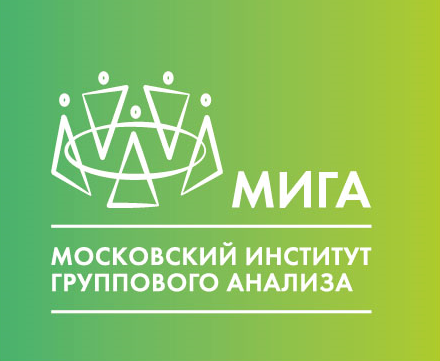 Пункт 6
Основные структуры и процедуры для обеспечения тренинга и поддержания стандартов
6.1: Должны быть надежные рамки конституции и этического кодекса.

6.2: Должно быть ясно, где власть для принятия решений и должна быть процедура обжалования.

6.3: Обучающие организации должны включать структуры для отбора и приема студентов для обучения.

6.4: Требования к поступающим должны включать наличие диплома или соответствующей профессиональной квалификации, завершения вводного курса и некоторого клинического и / или психиатрического опыта до обучения.

6.5: Должны быть процедуры для оценки прогресса в ходе подготовки и квалификации.
6.6: Должны быть процедуры отбора тренеров.

6.7: Студенты должны иметь право голоса в отношении учебных вопросов.

6.8: Должно быть постоянное развитие организационных структур и стандартов.Основные стандарты подготовки будут пересматриваться, по крайней мере, раз в пять лет.
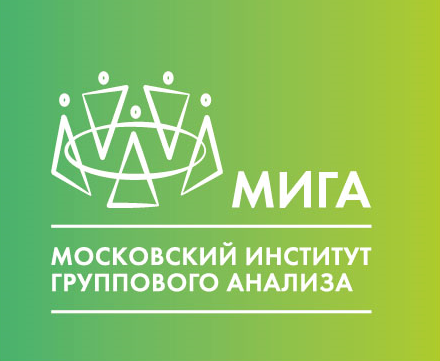 CODE OF PACTICE
Документ (свод практических правил), регулирующий взаимоотношения института и студентов
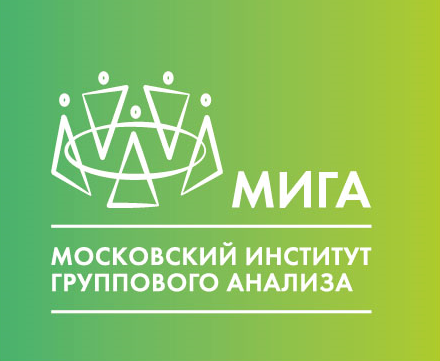 СТАНДАРТЫ 

EGATIN 
И 
EFPP 
Европейская Федерация Психоаналитической Психотерапии

СОПОСТАВИМЫ
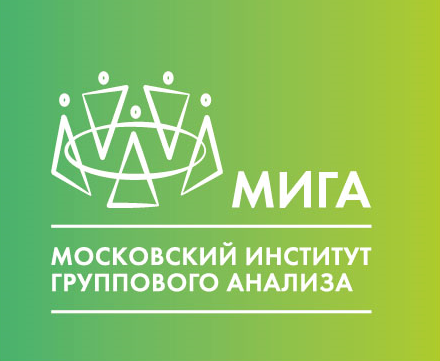 ИСТОРИЯ РАЗВИТИЯ СТАНДАРТОВ
Тесно связана с историей развития и распространения группового анализа 

Вначале тренинг можно было пройти только в Лондоне, что требовало полного изменения жизни  от обучающихся из других стран – необходим был переезд в Лондон на несколько лет для прохождения тренинга в Лондонском Институте Группового Анализа, созданного Фуксом

Когда появилось много групповых аналитиков, живущих за пределами Англии, они стали  организовывать обучение в своих странах. Появилось много обучающих групповому анализу институций в разных странах Европы. Встал вопрос о приведении  различных национальных тренингов к общим стандартам для сохранения качества образования

Во многом в ответ на эту потребность был создан EGATIN. При создании стандартов ЭГАТИН была проведена огромная работа по изучению параметров тренинга в различных институтах разных стран и выделению общих значимых параметров. Это описано в статье  «On the History of EGATIN» Zoe Voyatzaki

В результате создания ЭГАТИН власть Лондонского Института в отношении стандартов была децентрализована и перешла к коллегиальному  общеевропейскому органу. Создание ЭГАТИН было поддержано материнской структурой – Лондонским институтом, что способствовало развитию ЭГАТИН и группового анализа в мире
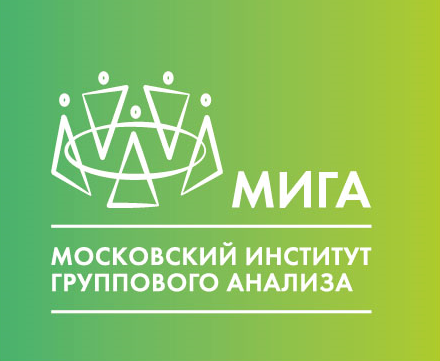 1. СТАНДАРТЫ
СВЯЗЬ С ПРОФЕССИОНАЛЬНОЙ ИДЕНТИЧНОСТЬЮ
Одна из главных целей образования – формирование профессиональной идентичности группового аналитика. Понимание идентичности и способов ее формирования определяет  выбор стандартов.

Вызовы

Понятие групп-аналитическая идентичность сложно по своей природе и понимается по-разному разными специалистами и в разных моделях группового анализа.
Тор Кристиан Исланд пишет: «Что такое групп-аналитическая идентичность? Существует групп-аналитическая идентичность? Существует одна  Г.А. идентичность, или есть много идентичностей? Что такое групп-анализ? Существует один групп-анализ или много? Все ли согласны с тем, что такое групповой анализ и что характеризует групп-аналитика? Может быть, мы все еще должны тщательно обсудить, что составляет основы группового анализа?»
- Например, дискутируется проблема частоты сессий и степени регресса – глубина проработки или инфантилизация 
Проблемы развития
Меняется жизнь. Например, тренинг распространился – появился блочный формат обучения помимо еженедельных занятий в группе (несколько раз в неделю), соответствие которого вначале подвергалось сомнению, а сейчас общепризнано. Сейчас развиваются дистанционные формы коммуникации.
Развивается метод, появляются новые знания
Сопротивление новым формам обучения со стороны обучавшихся по-другому групповых аналитиков, которые могут воспринимать изменение тренинга как угрозу их профессиональной идентичности. Например, пионеры учились с огромными затратами (изменили жизнь, в Лондон переехали)
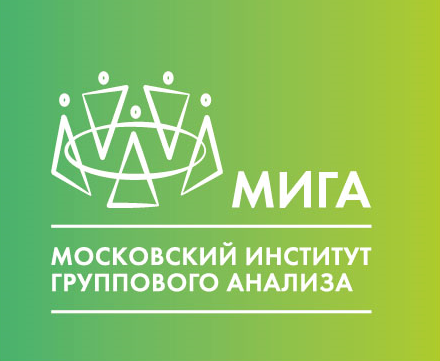 2. СТАНДАРТЫ
СВЯЗЬ С ПРОФЕССИОНАЛЬНОЙ ИДЕНТИЧНОСТЬЮ
Для формирования профессиональной идентичности в любом подходе необходима идентификация с границами метода (определенными стандартами обучения), осознание отличий этого метода от других.

Ситуация в России
     Если говорить о психотерапевтической групп-аналитической идентичности, то ее непросто выстраивать в наших российских условиях, поскольку  понятие психотерапия в отечественном здравоохранении (медицинский подход и  специальность) и в мировом психотерапевтическом сообществе (психологический подход, отдельная специальность на базе психологического или медицинского образования ) не совпадают. За одним словом «психотерапевт» лежит разная идентичность и обучение. Проблема дифференциации не только между различными психотерапевтическими (психологическими) подходами, но и между специальностями врача, психолога, психотерапевта. 
     С другой стороны – в силу отсутствия юридической регуляции психологической психотерапии встает задача дифференциации с границами парапсихологических методов.
     Обращение к теме стандартов может объединять профессионалов (как это было в ЭГАТИН, ЕФПП), но также содержит риск превращения их в инструмент конкурентной борьбы, подменяющей предназаначение стандартов – служить качеству образования.
Важность принадлежности к рамкам более широких организаций – ЭГАТИН, ЕФПП для идентификации с границами метода, заложенными в стандартах. 
     Также эти организации выполняют контейнирующую функцию.
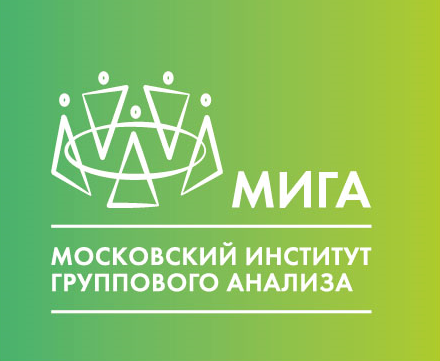 БЛАГОДАРЮ за внимание